Французьке кіно
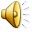 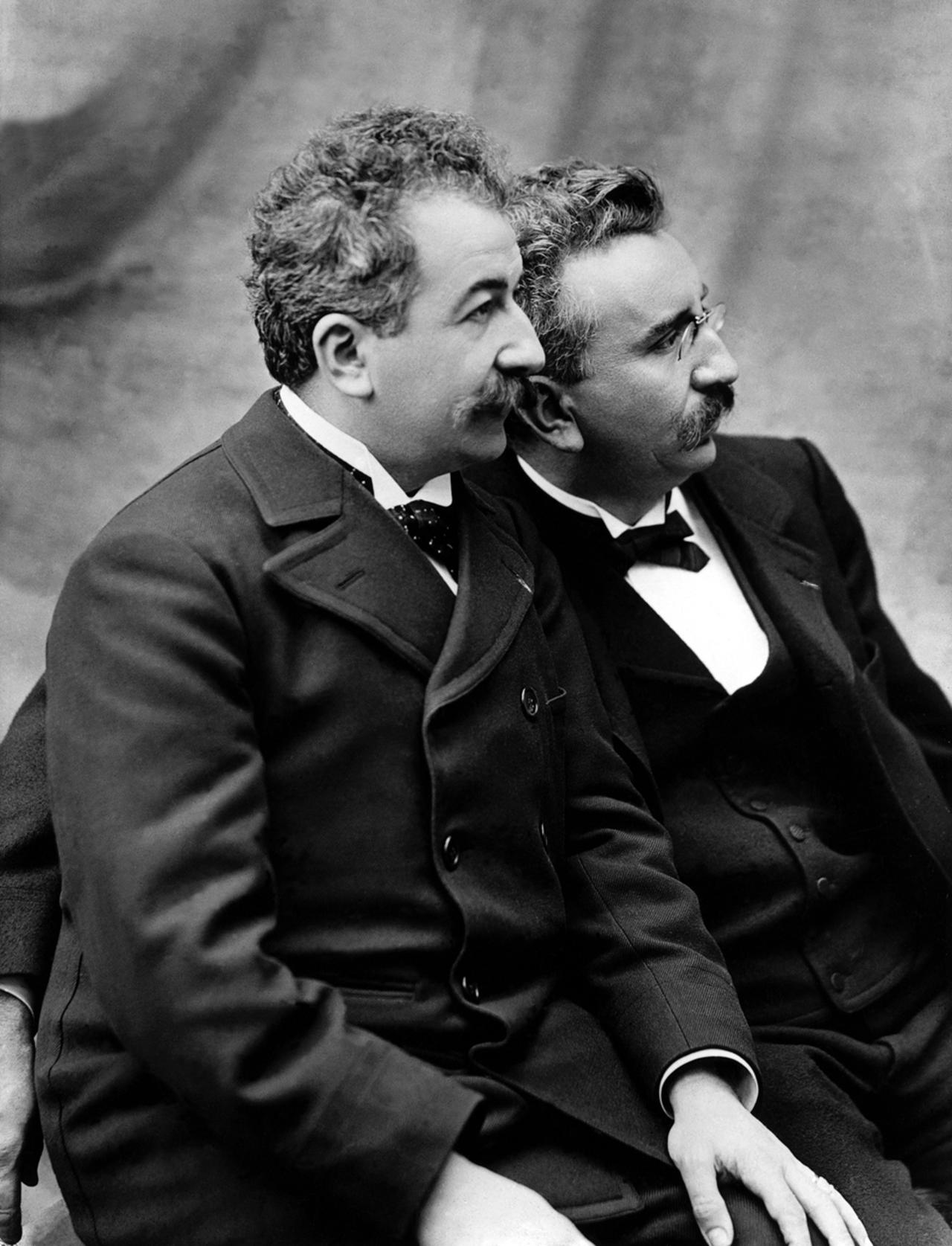 Брати Люм'єр- родоначальники кіно
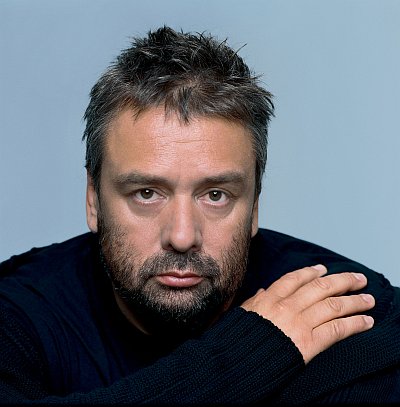 Люк Бессон
французький кінорежисер, сценарист і продюсер.
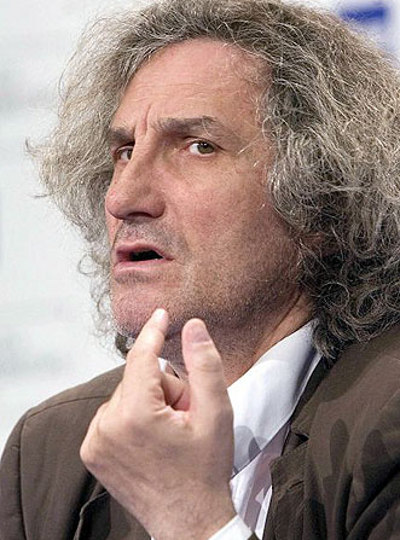 Філіпп Гарель
сценарист, продюсер, режисер , актор
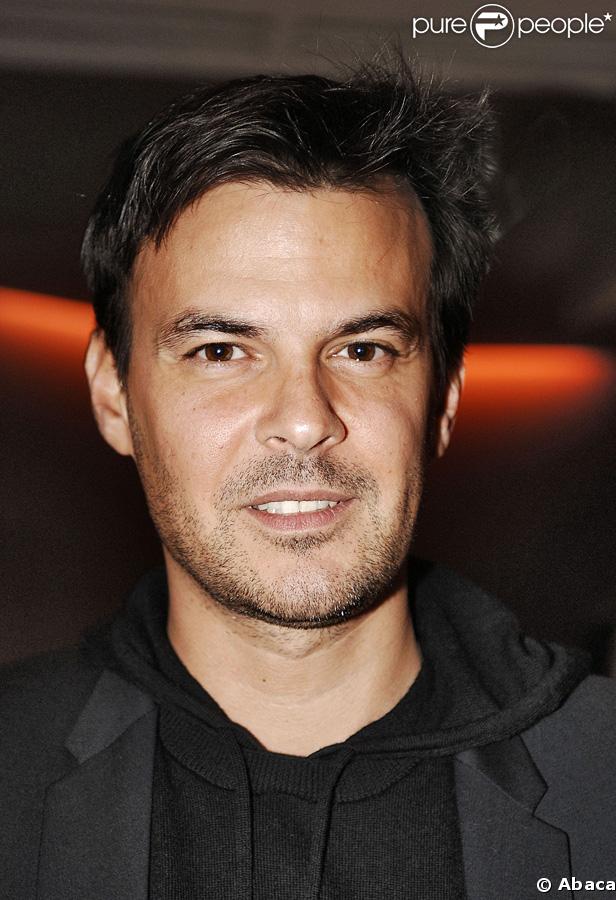 Франсуа Озон
кінорежисер і сценарист
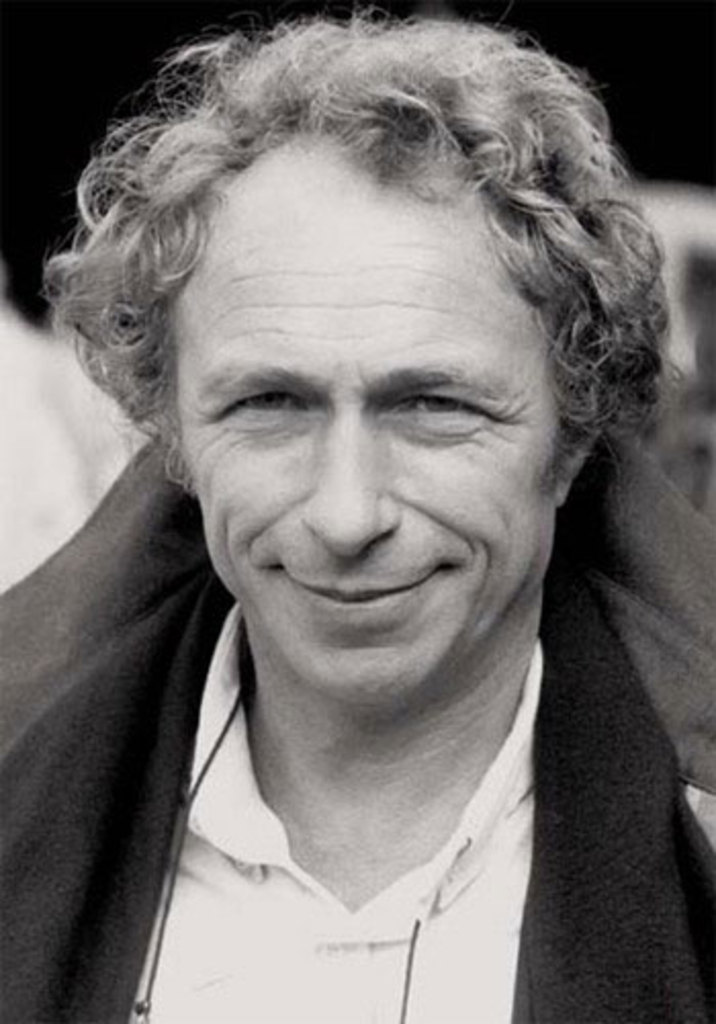 Пьєр Рішар
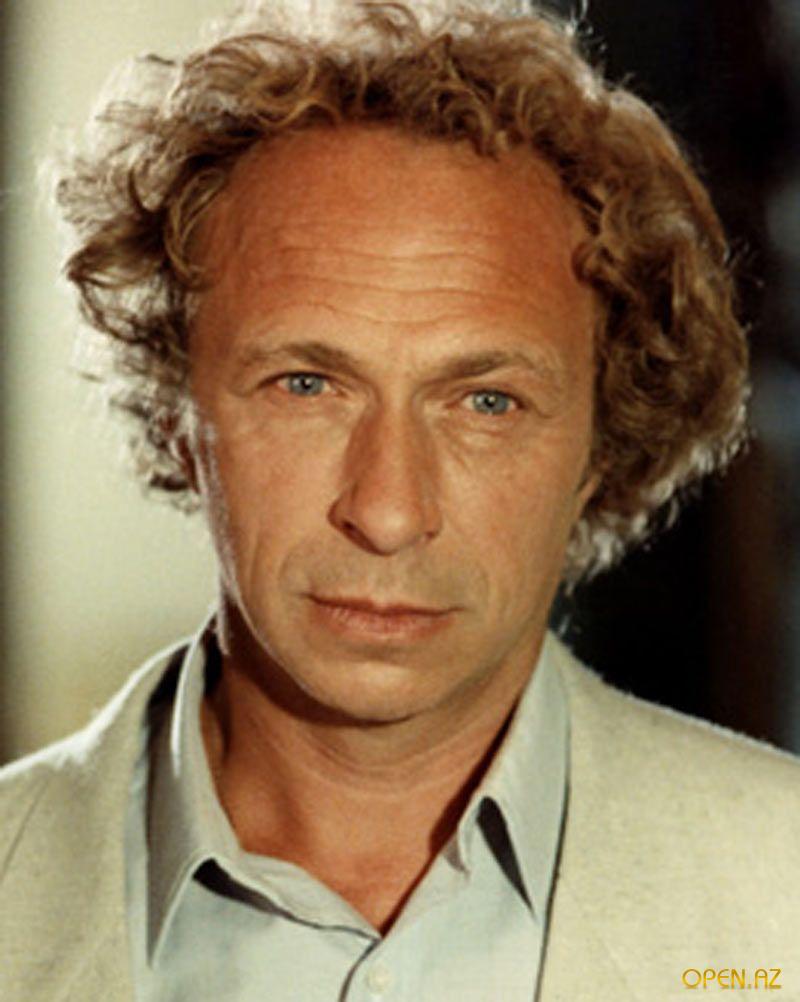 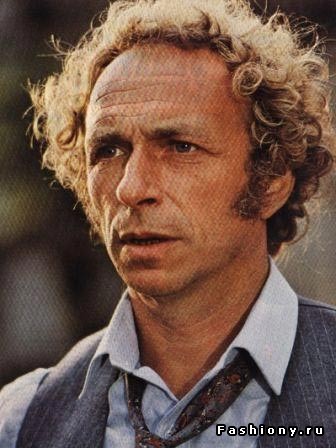 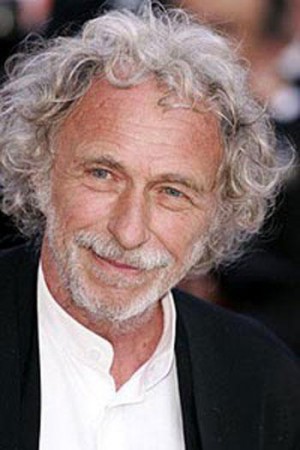 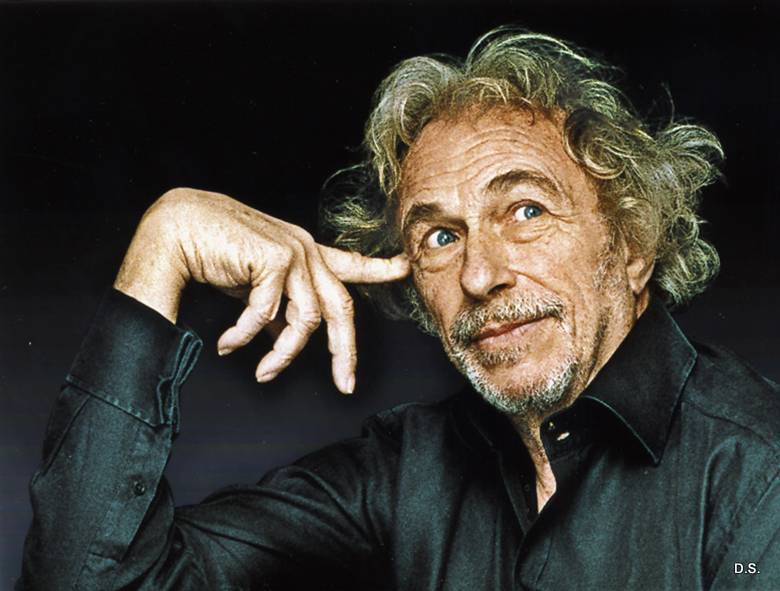 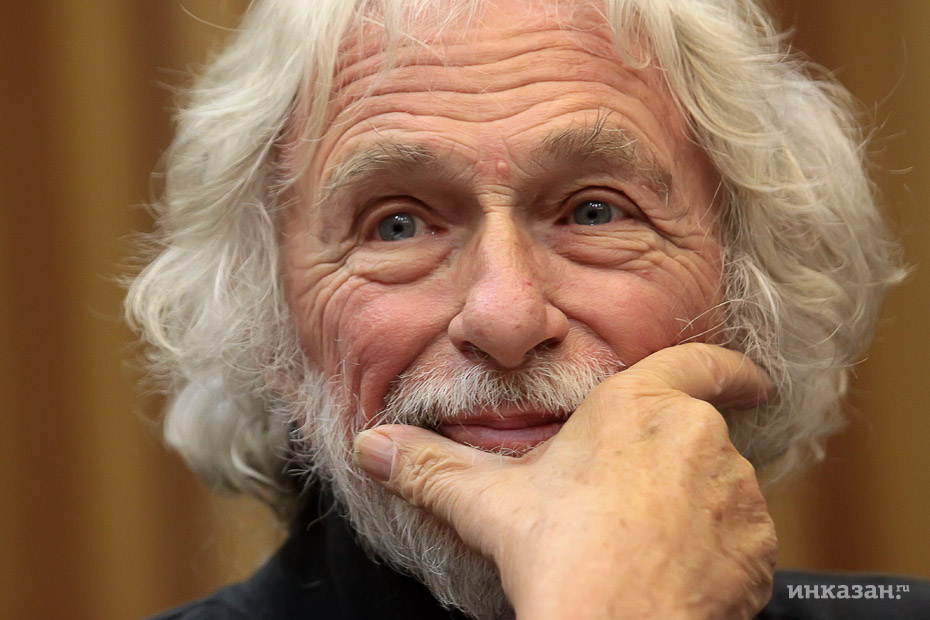 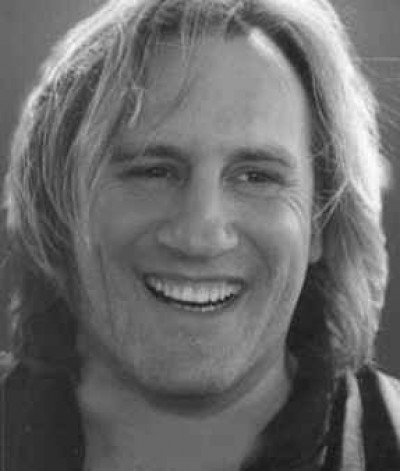 Жерар Депардьє
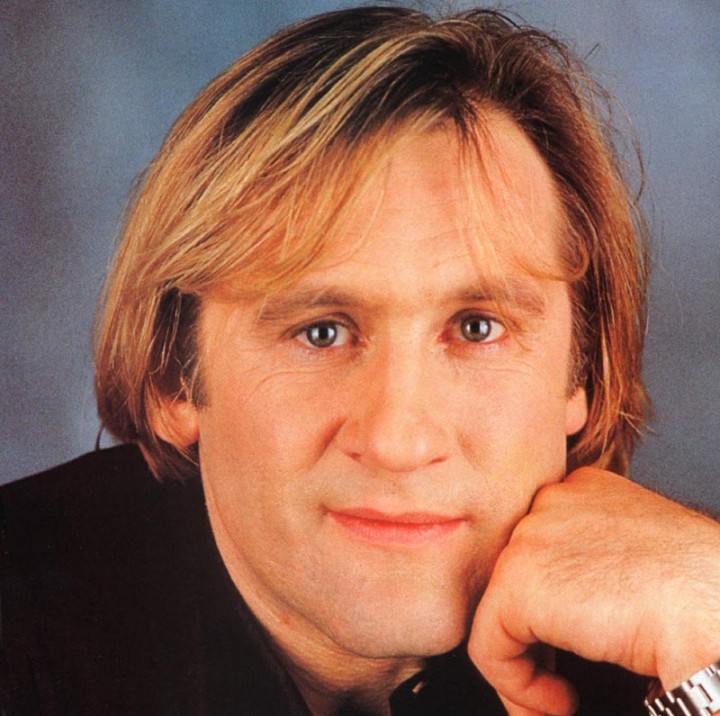 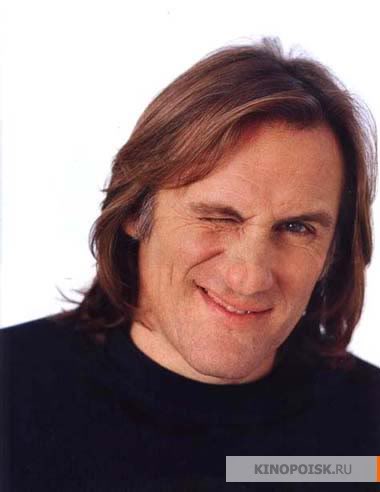 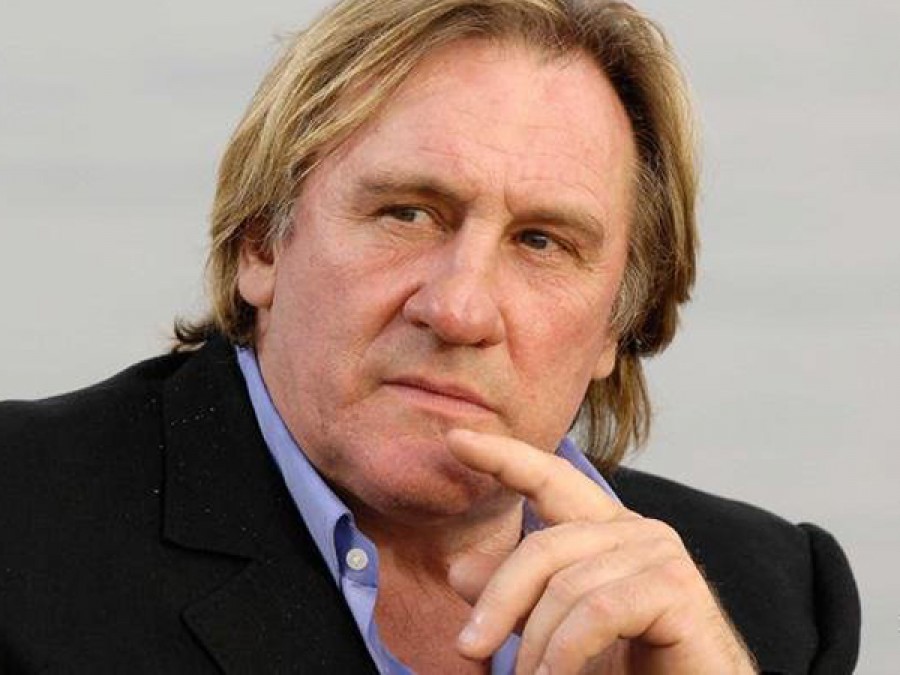 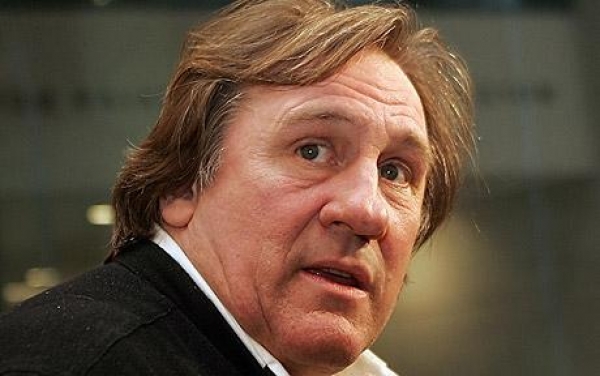 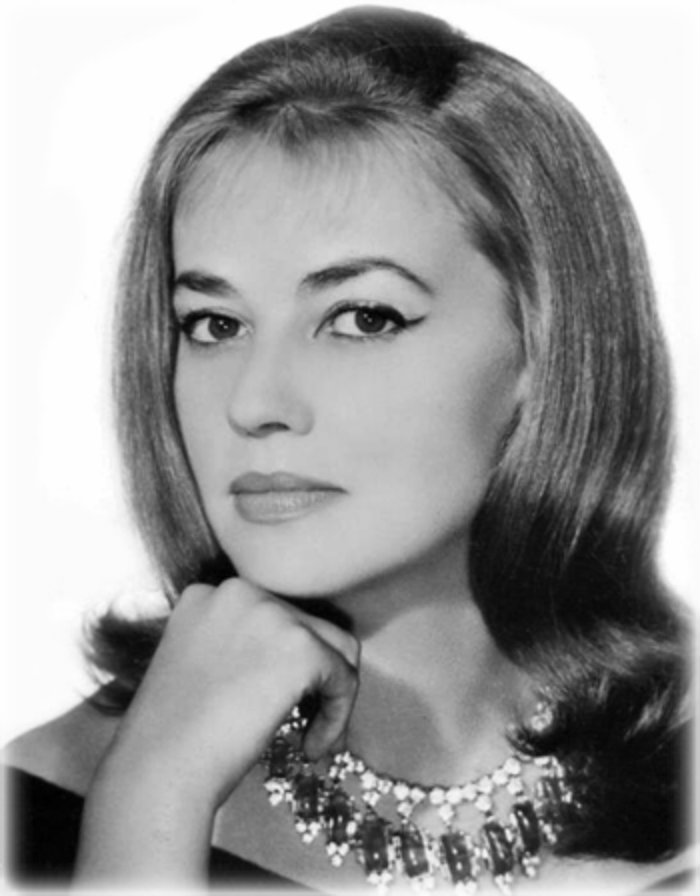 Жанна Моро
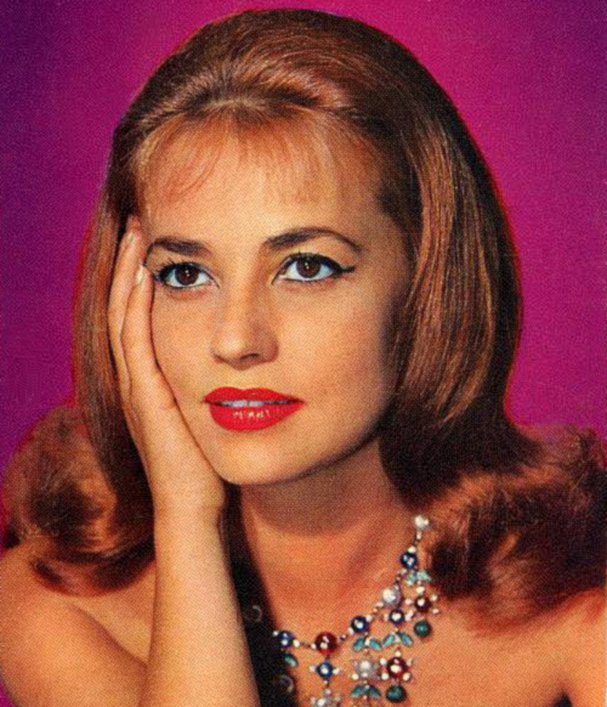 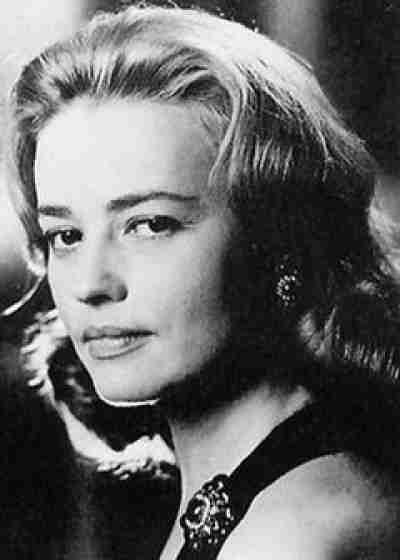 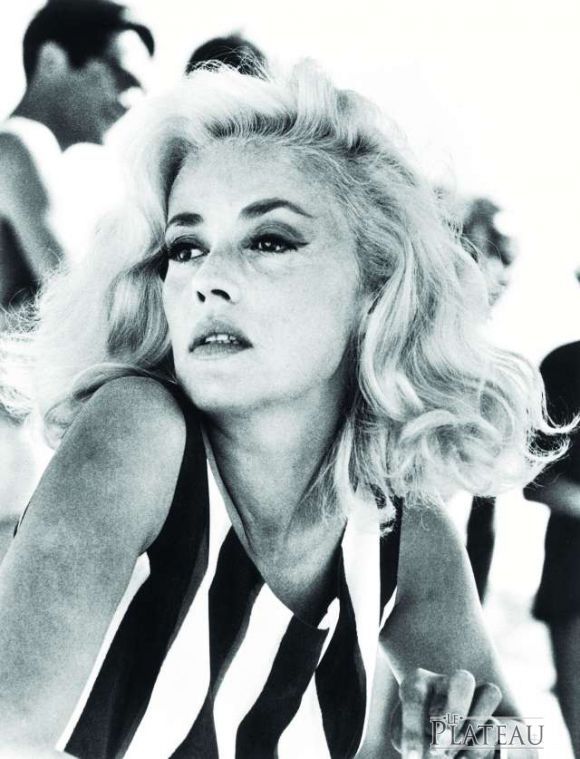 Фільмографія
Останнє кохання(1949)
До останнього (1957)
Єва (1962)
Чудо (1987)
До завтра (1992)
Бальзак (1999)
Джульєтта (1953)
Блукаючий вогник (1963)
Щоденник покоївки (1964)
Кармель (2009)
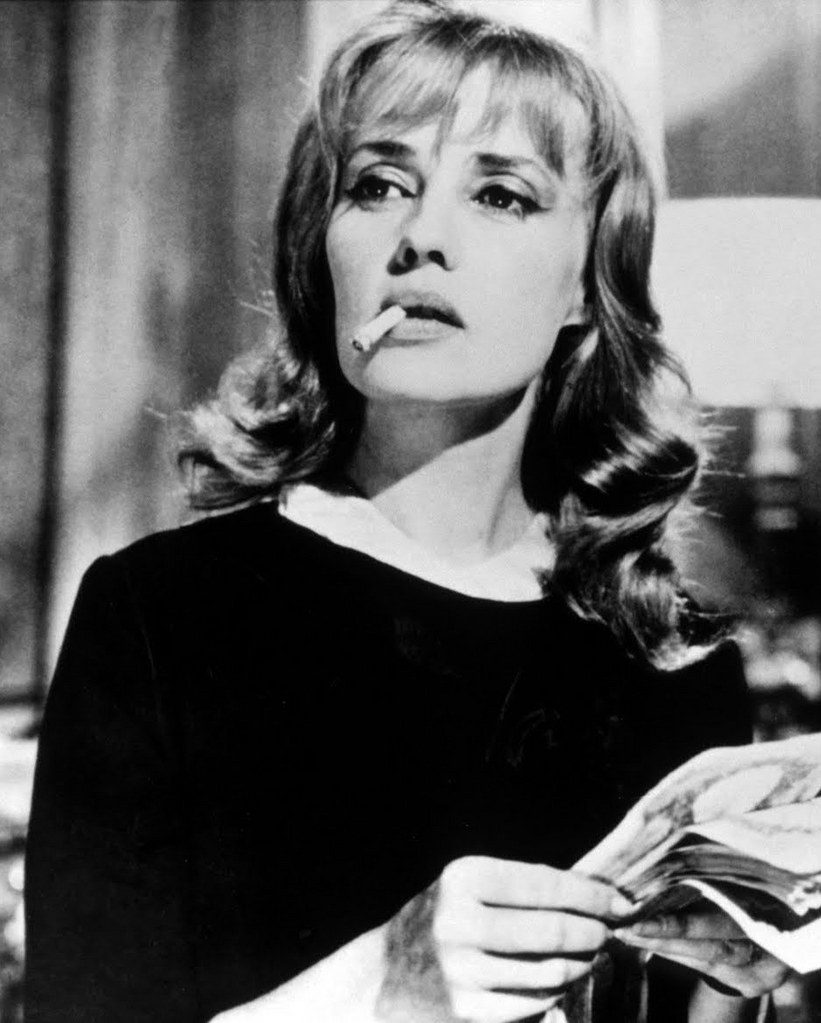 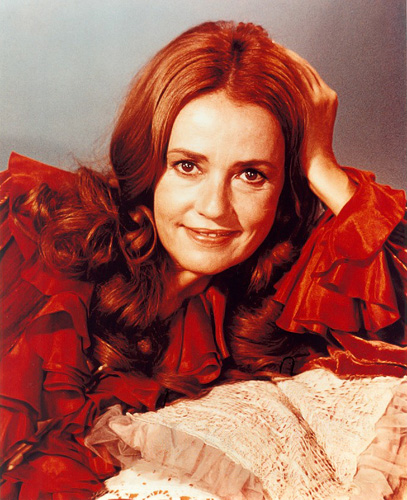 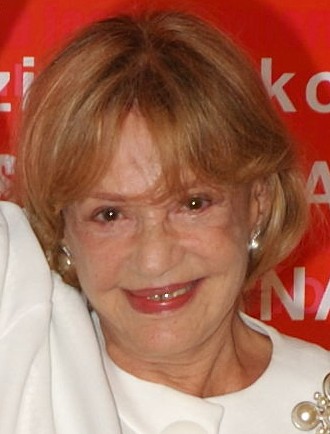 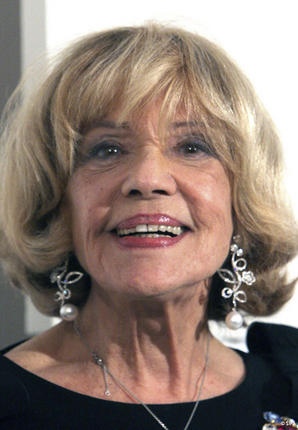 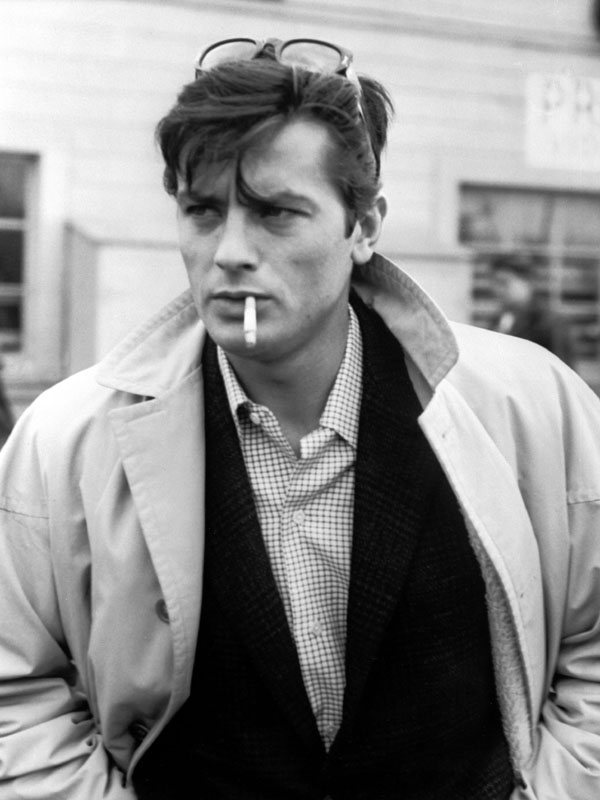 Ален Делон
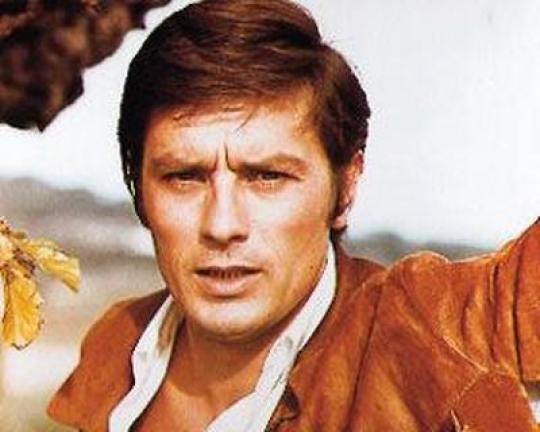 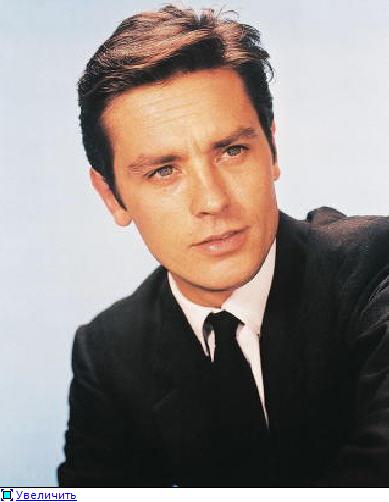 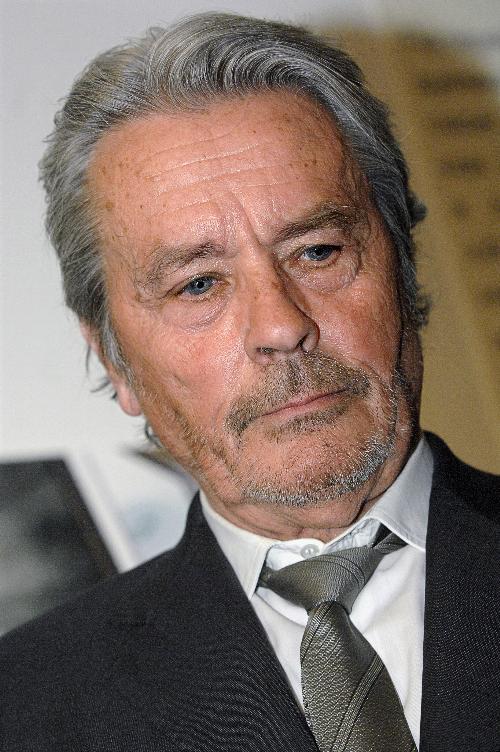 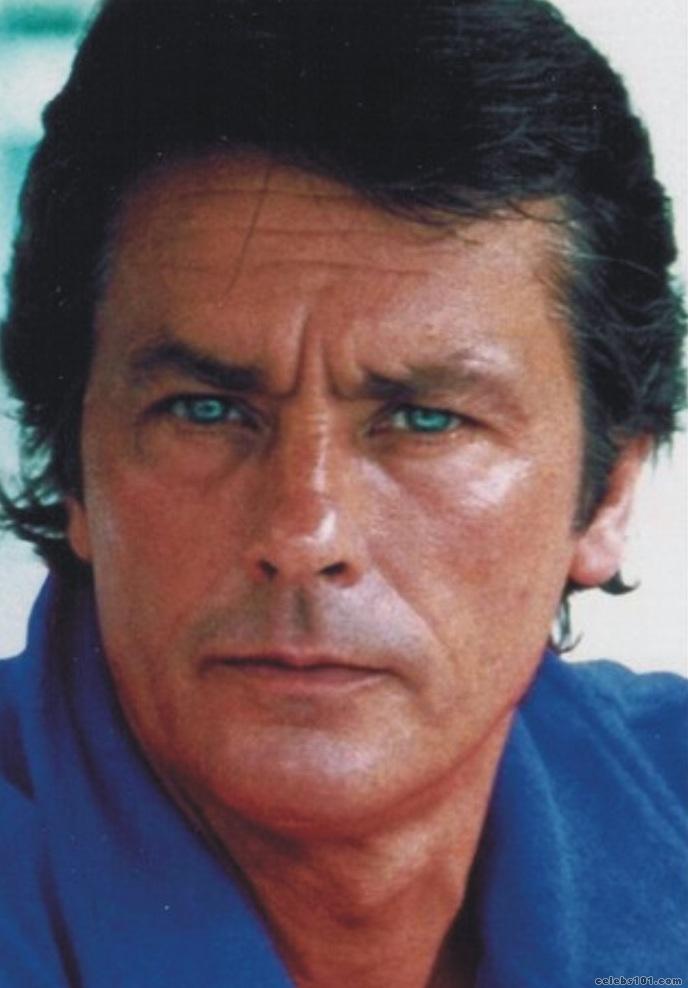 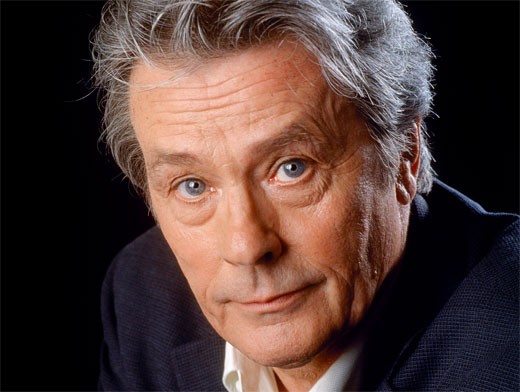 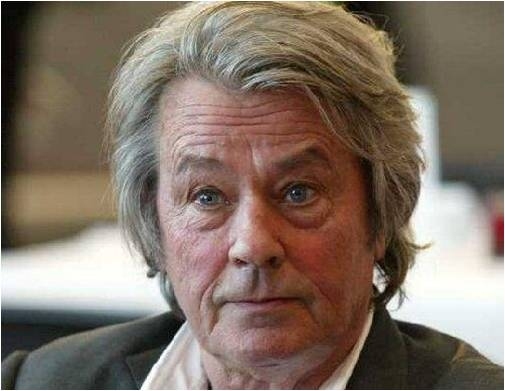 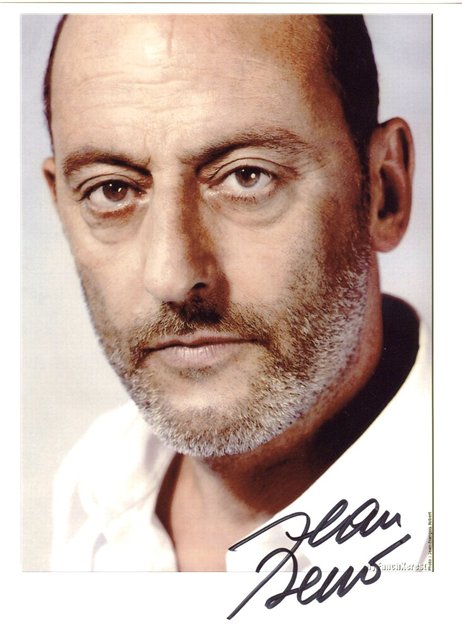 Жан Рено
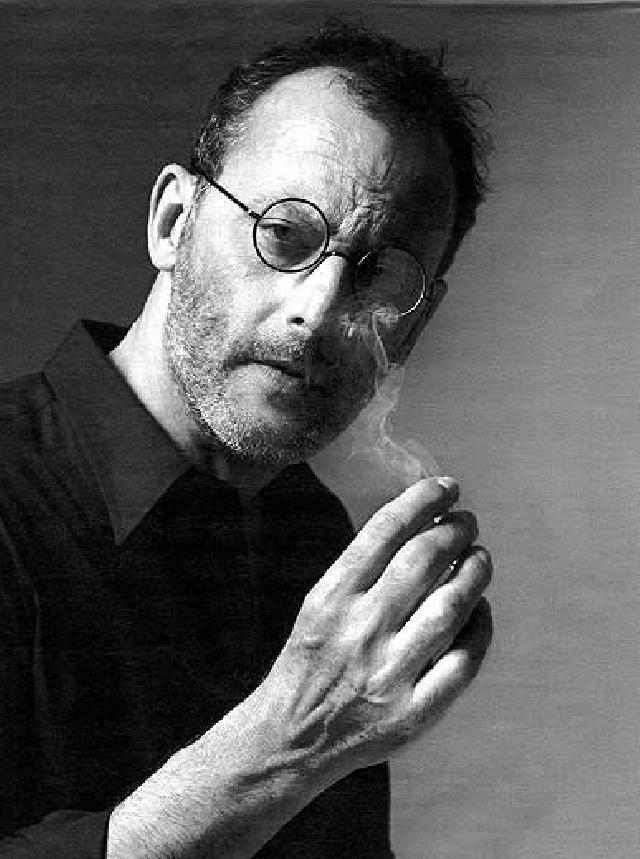 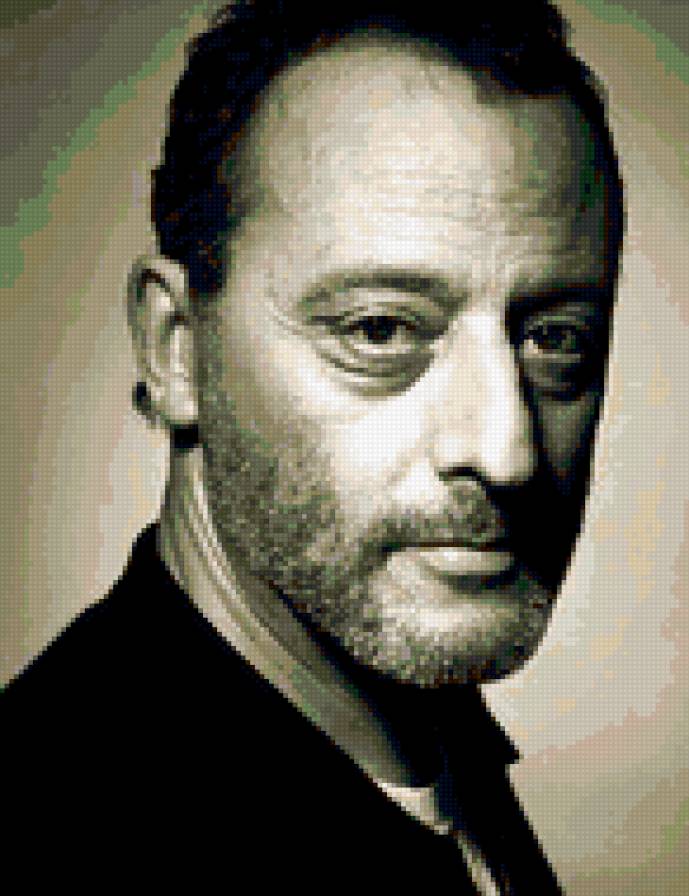 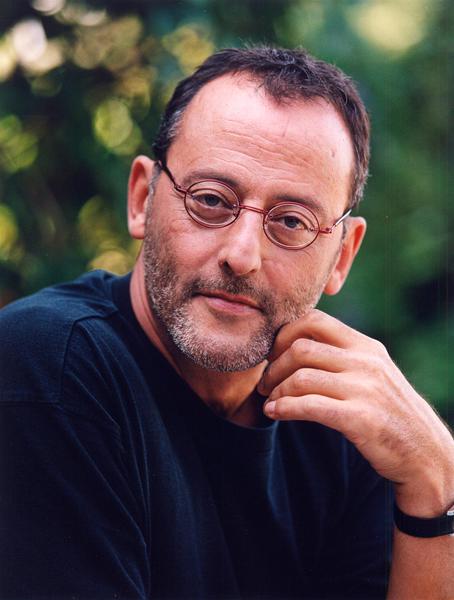 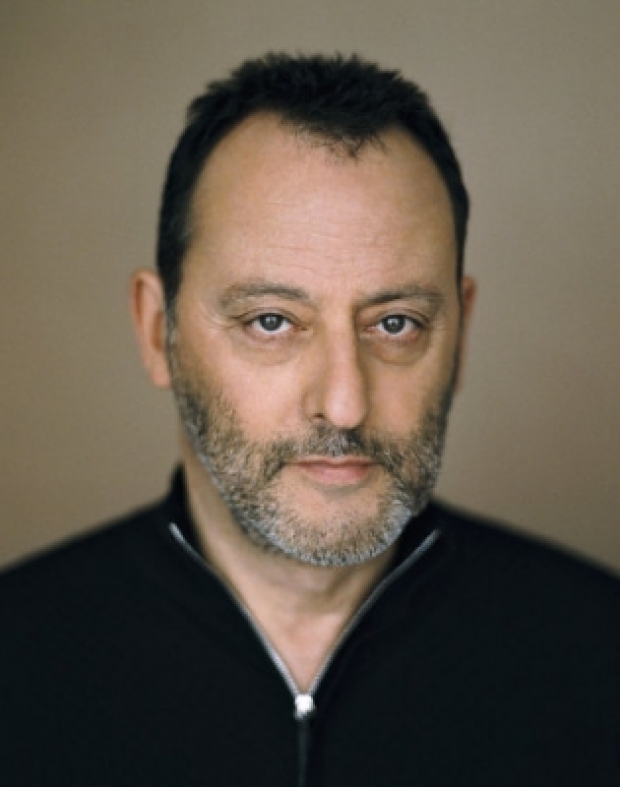 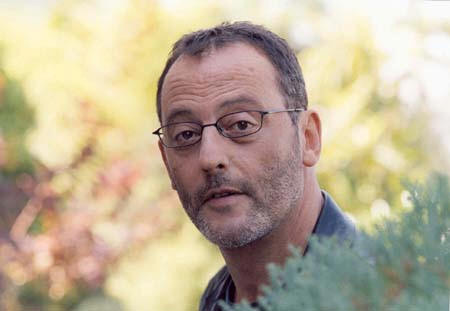 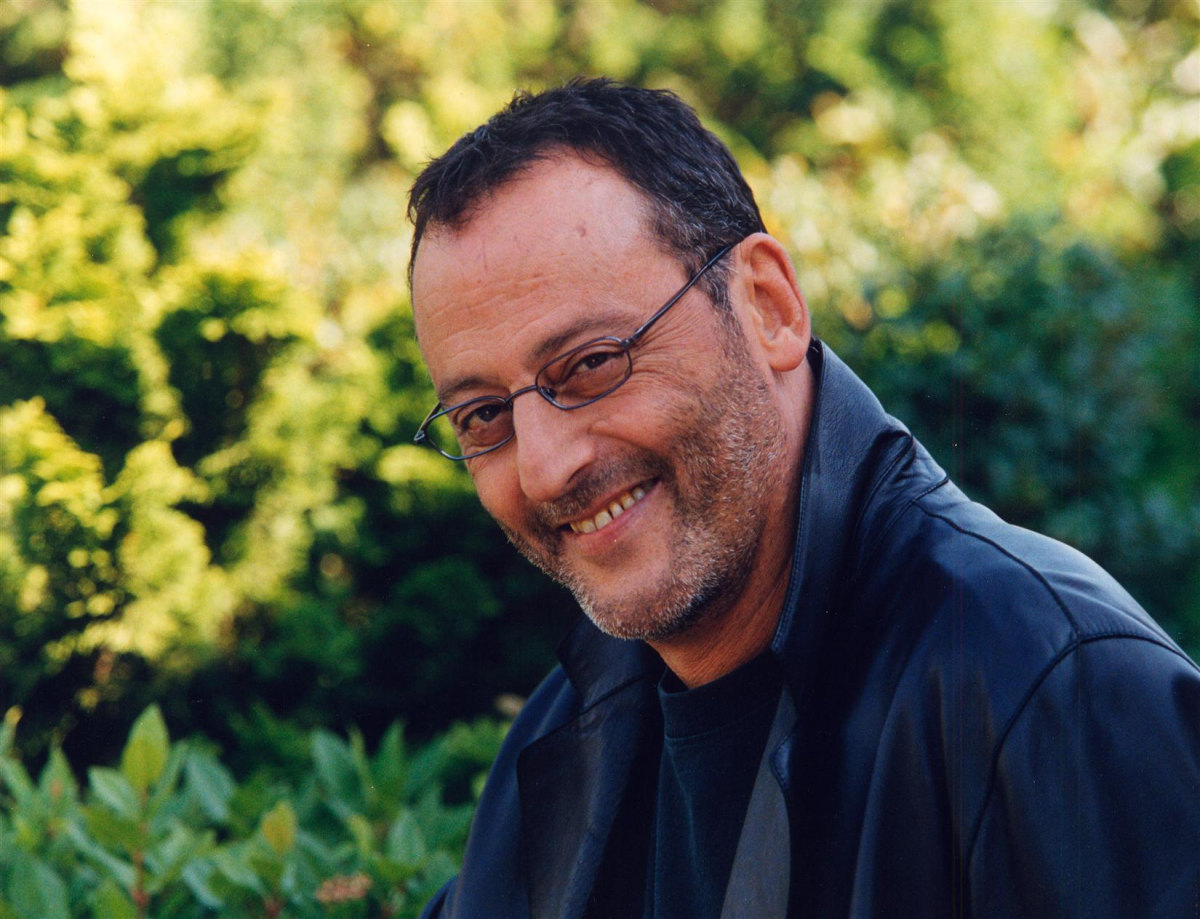 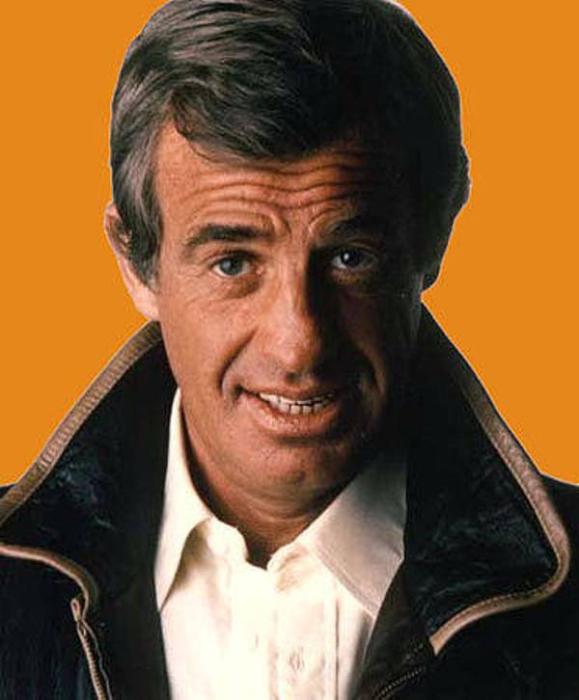 Жан Поль
 Бельмондо
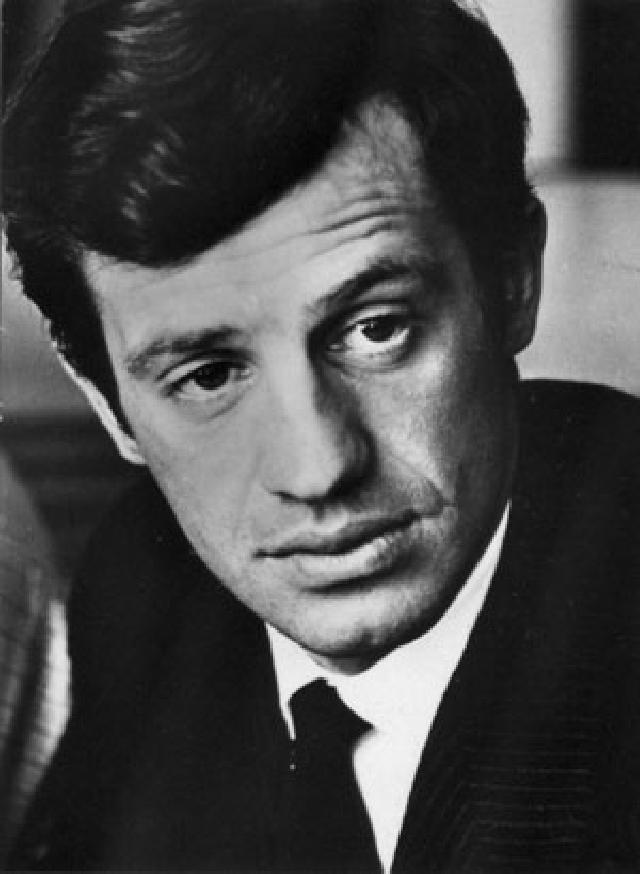 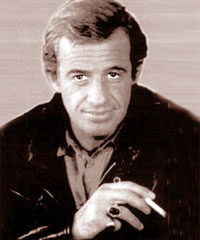 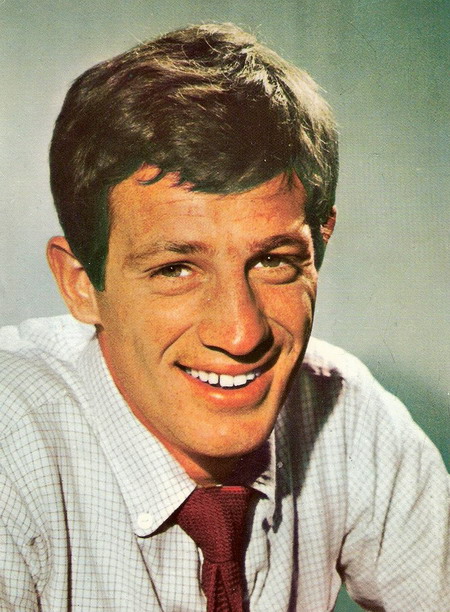 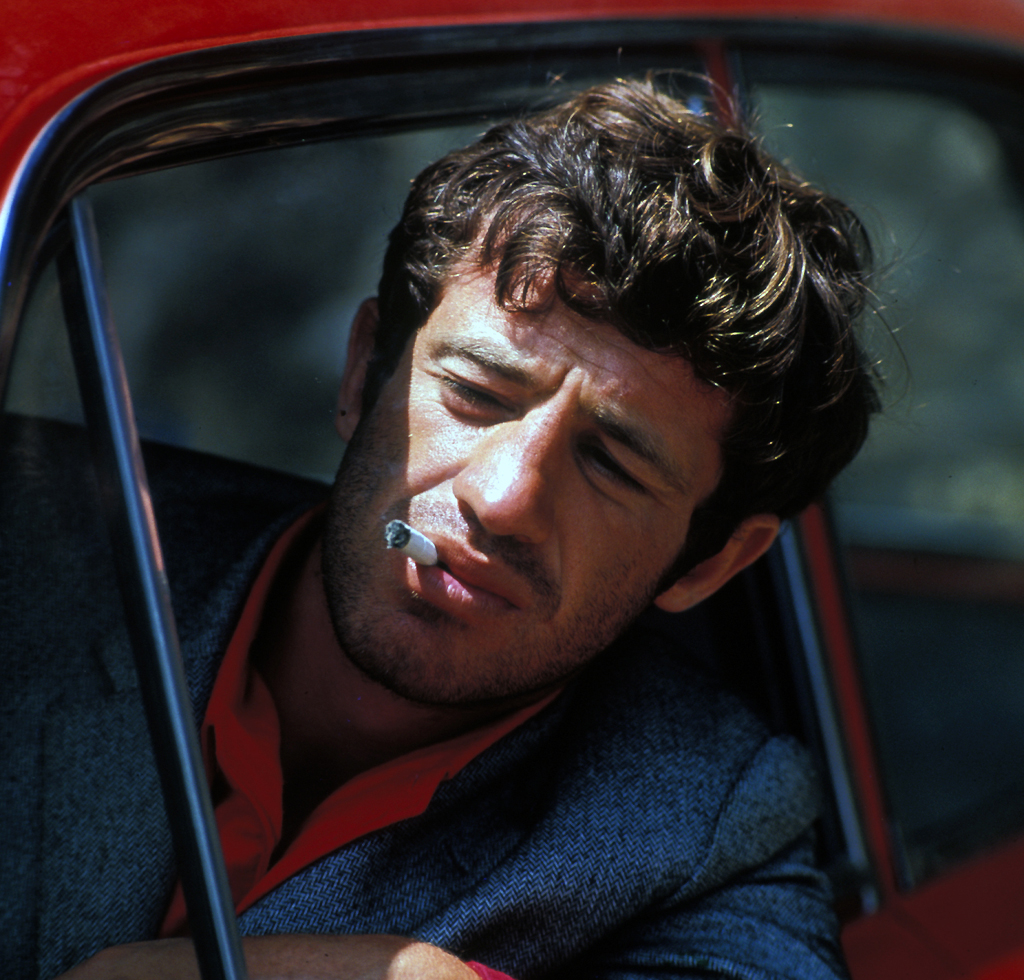 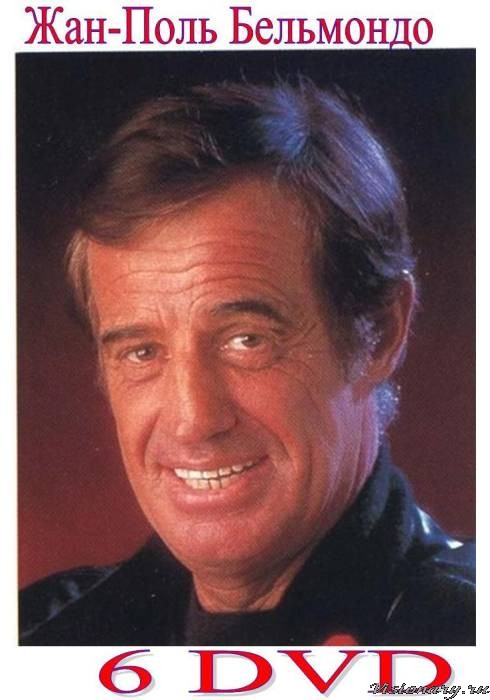 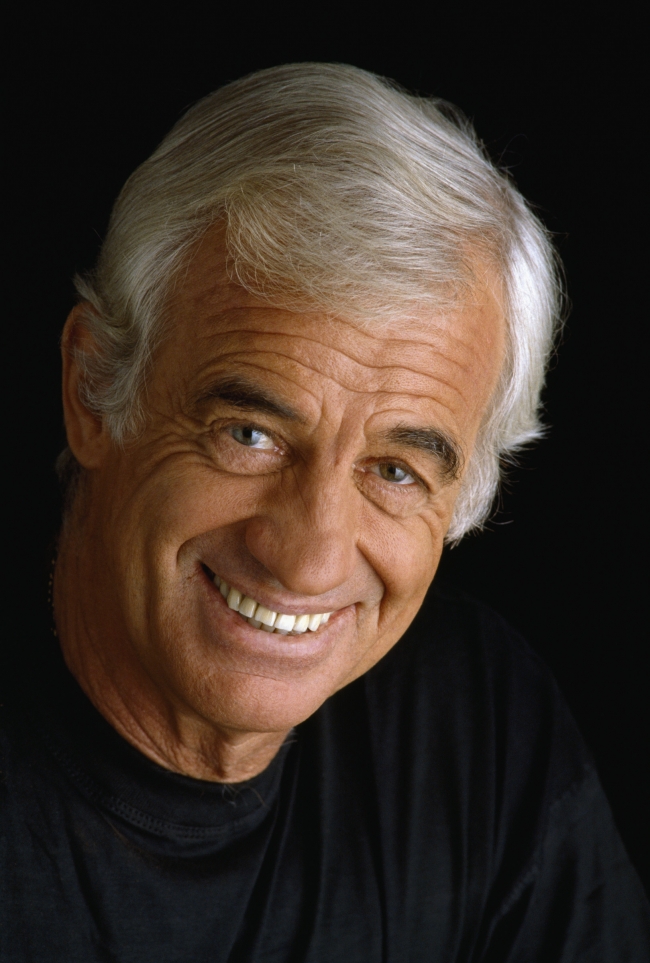 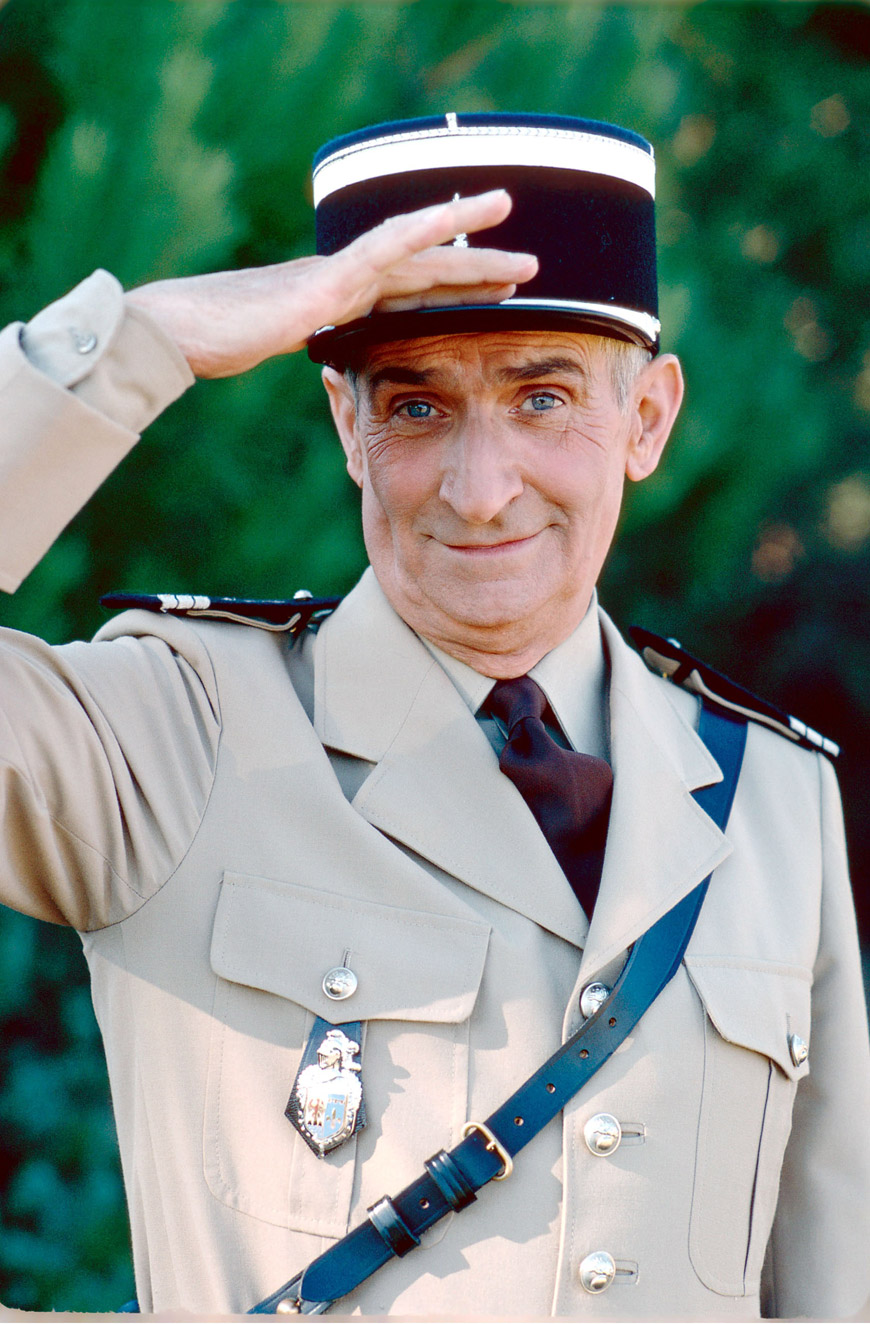 Луї де Фюнес
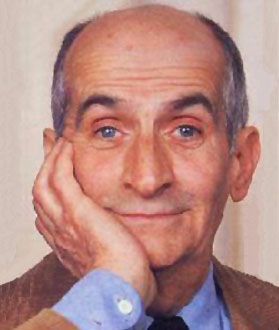 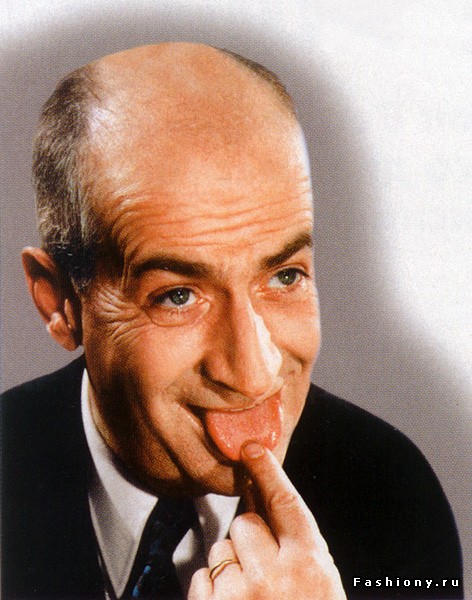 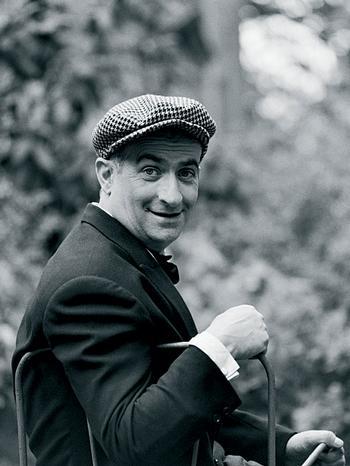 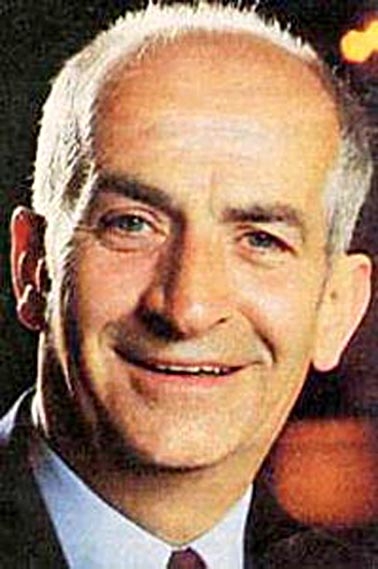 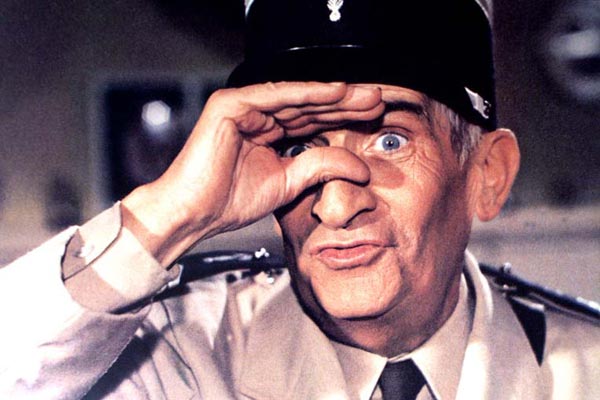 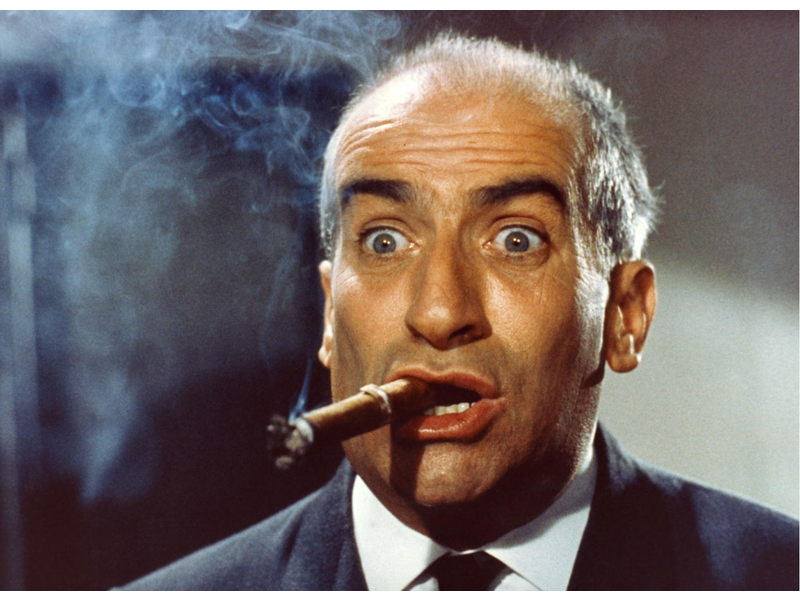 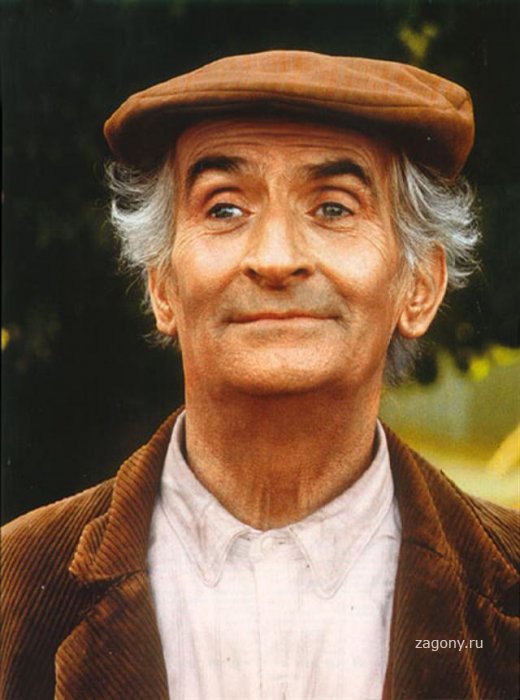 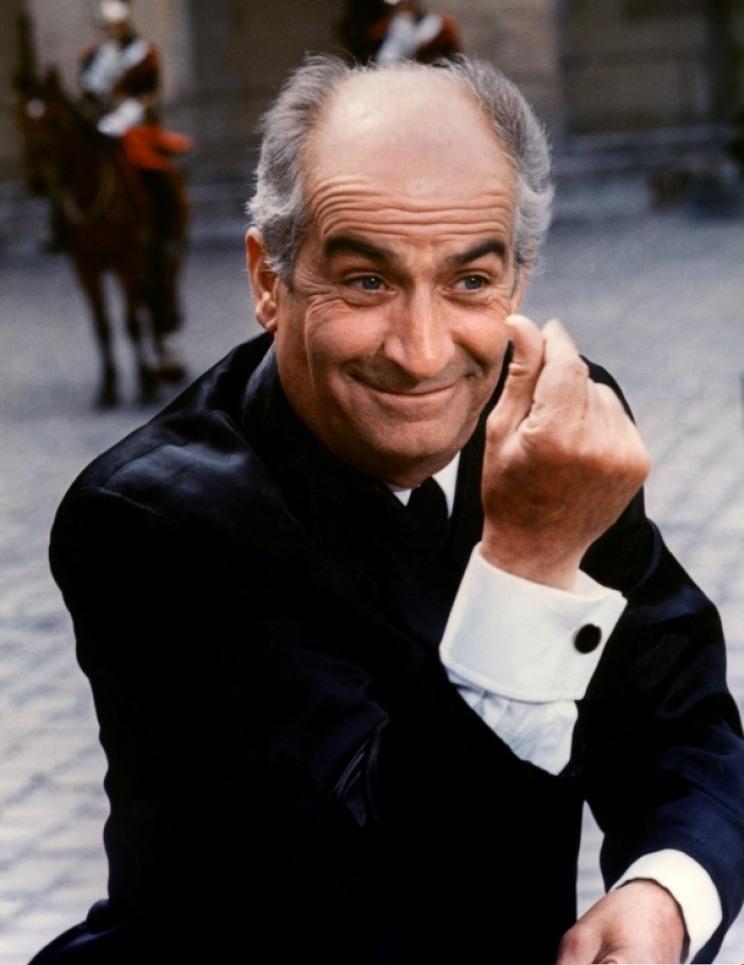 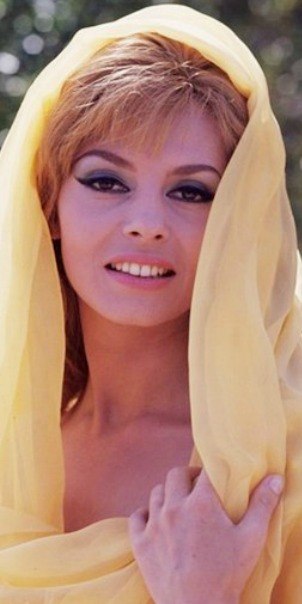 Мішель Марсьє
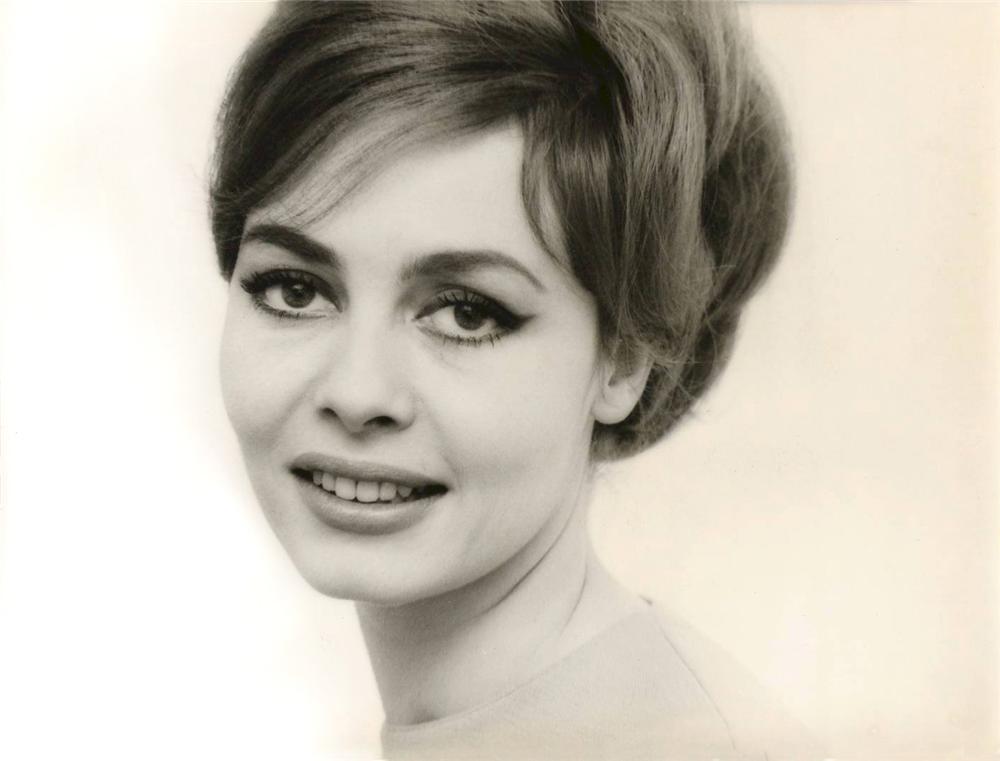 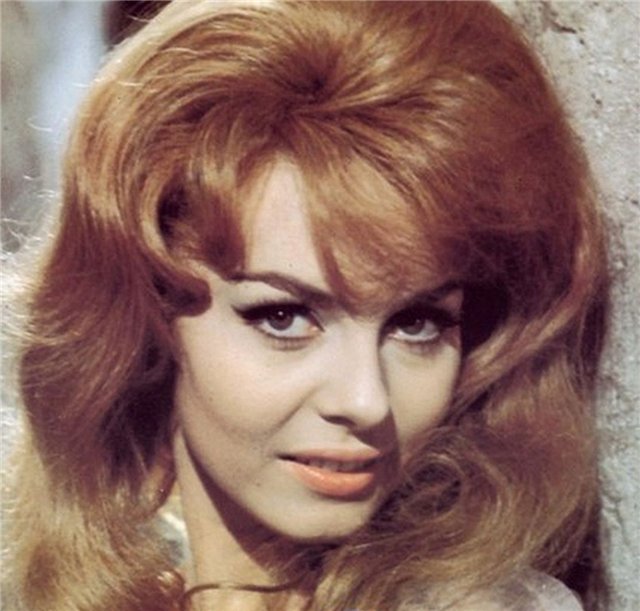 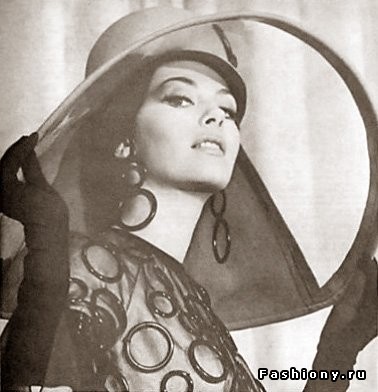 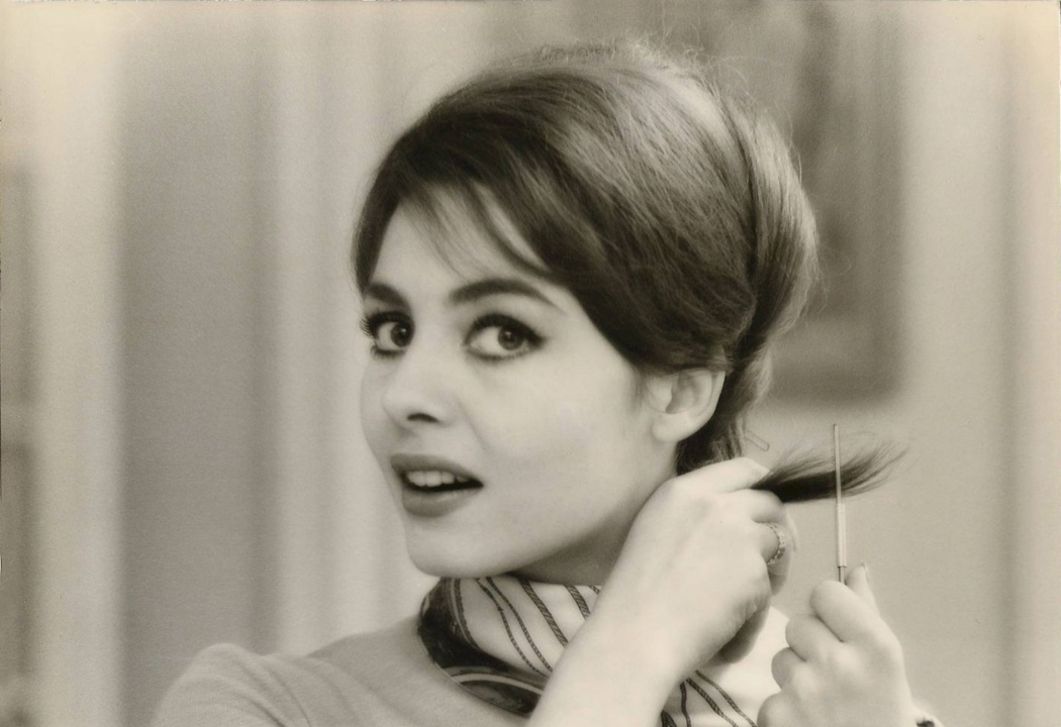 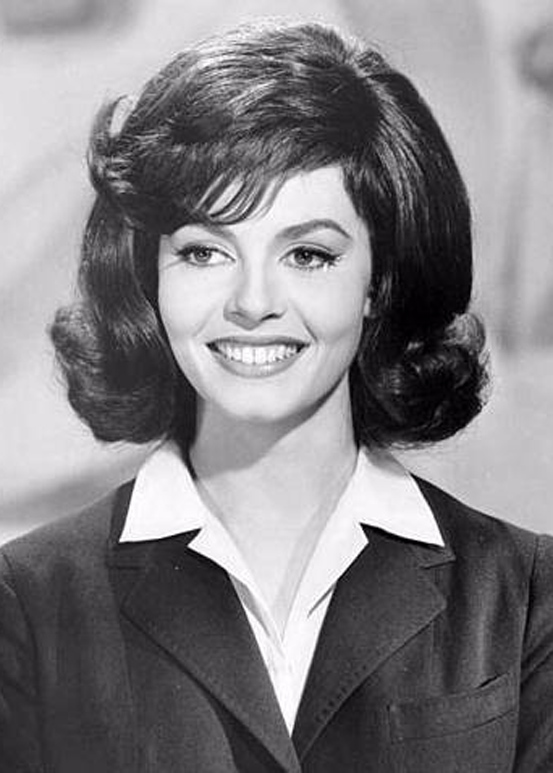 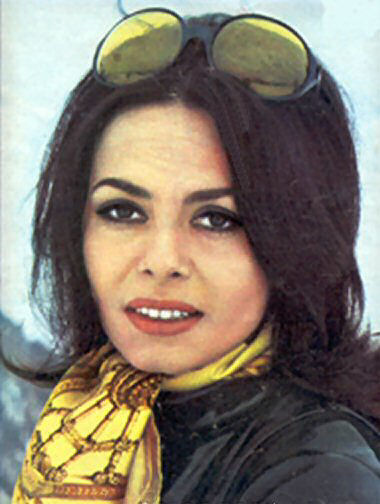 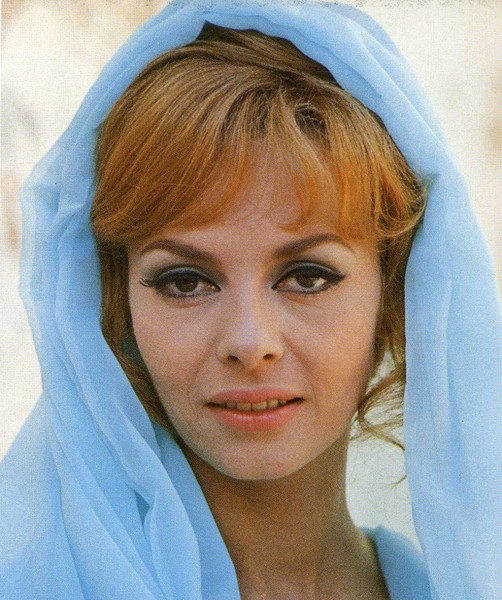 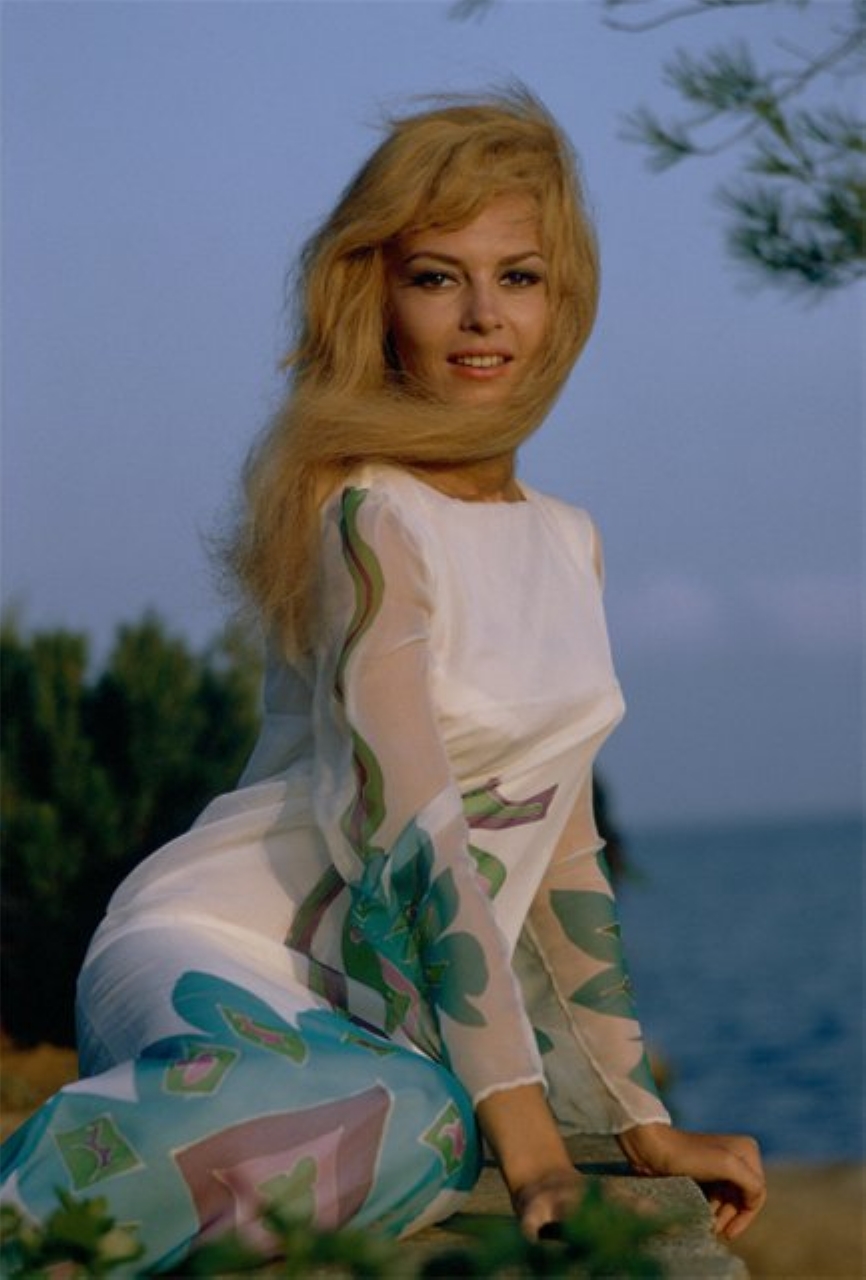 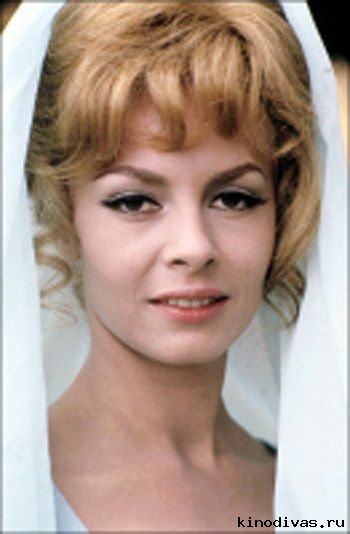 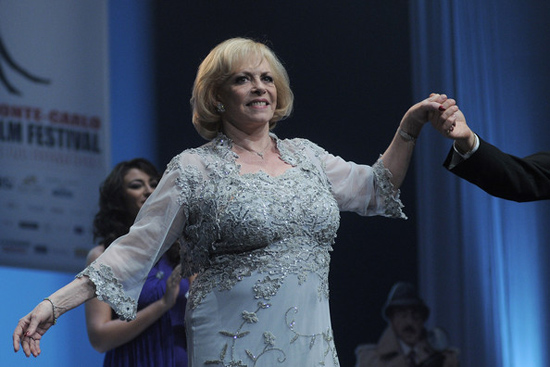 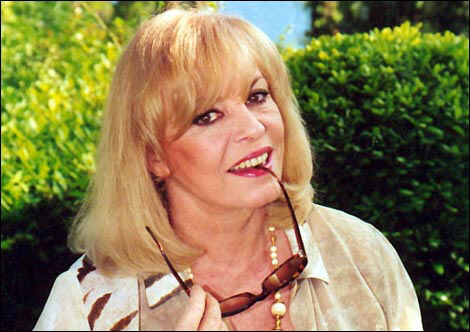 Підготувала
учениця 11 класу
Магаляс Аліна